Introduction to the Jefferson Lab Data Science Department and its Capabilities
2024 Summer Hall A/C Collaboration Meeting
Steven Goldenberg, Daniel Lersch, & Malachi Schram
Tuesday, July 16th, 2024
The Team
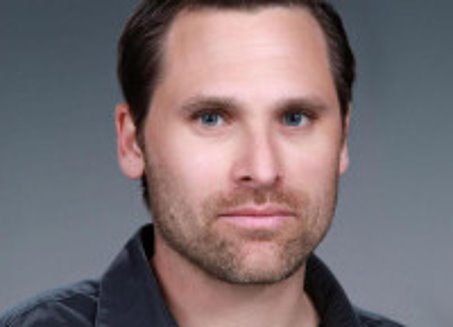 8 Researchers: 5 Staff + 2 Postdocs
4 Researchers from ODU / JLab joint institute
And we keep growing
Malachi Schram
Department Head
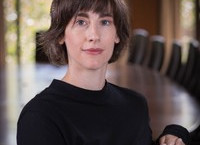 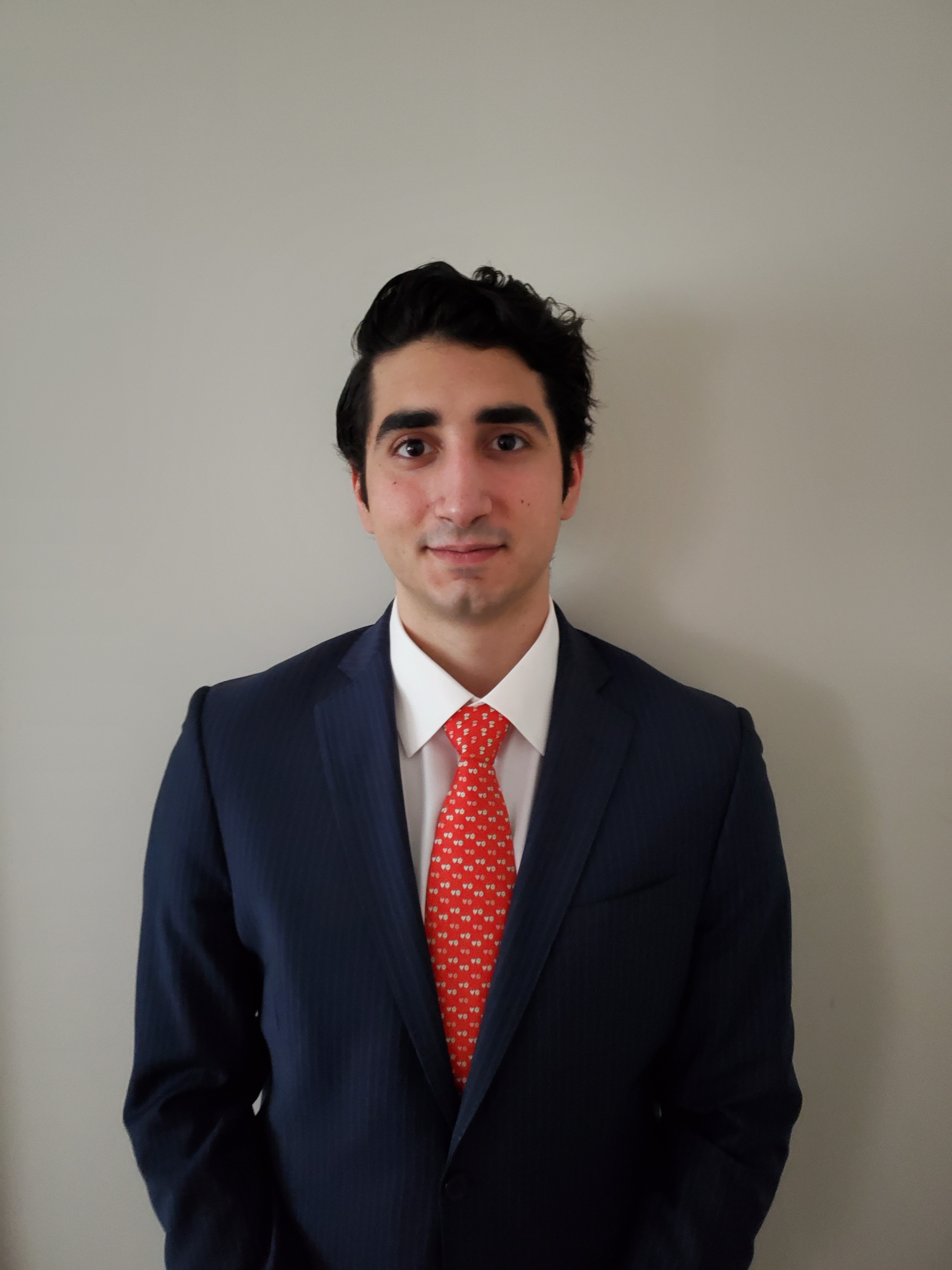 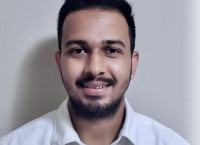 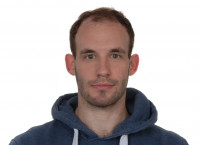 Armen Kasparian
Staff
Kishansingh Rajput
Staff
Daniel Lersch
Staff
Diana McSpadden
Staff
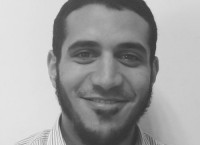 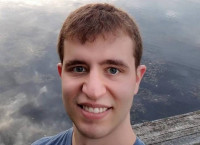 Steven Goldenberg
Postdoc
Ahmed Mohammed
Postdoc
2024 Summer Hall A/C Collaboration Meeting
2
Building Collaborations
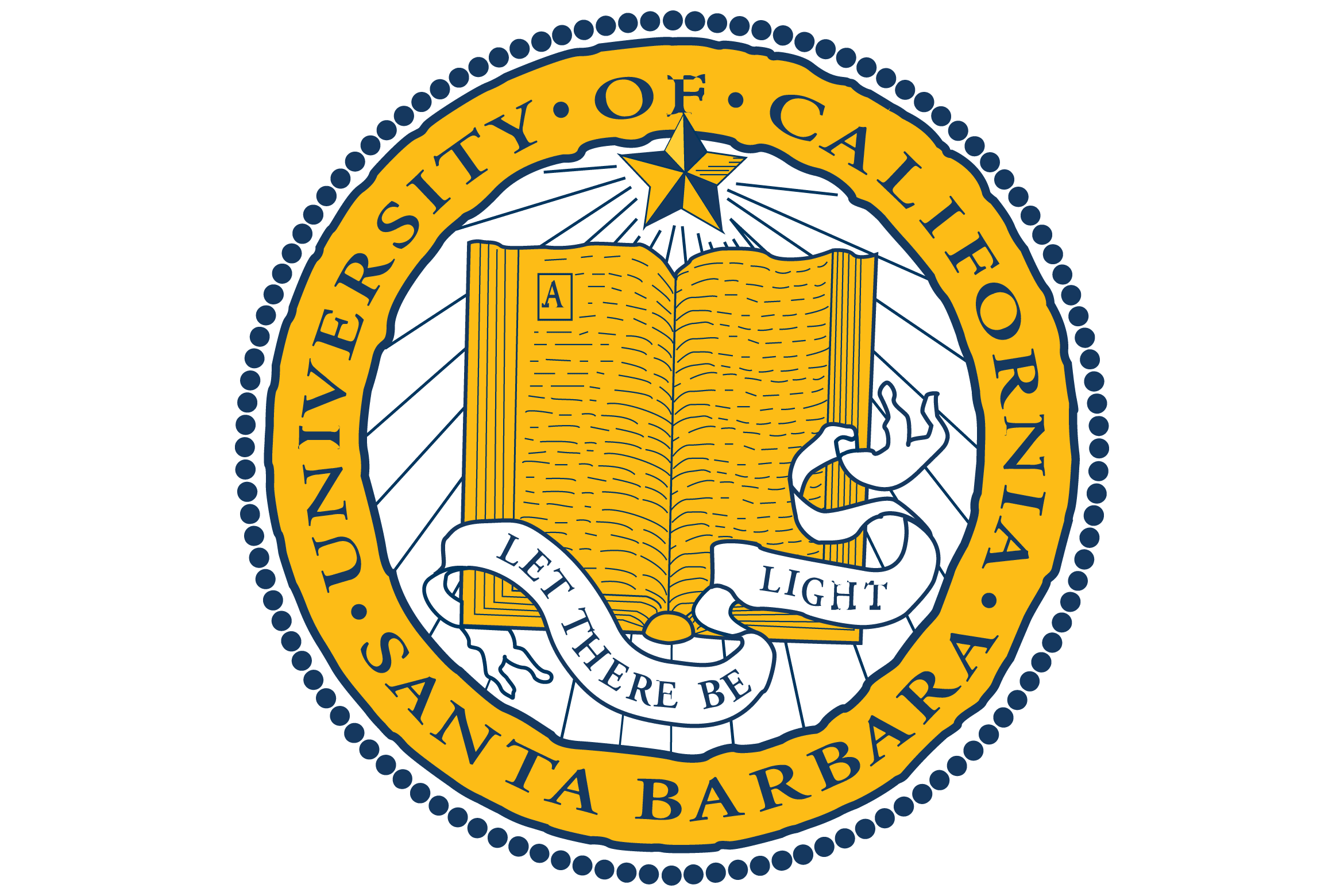 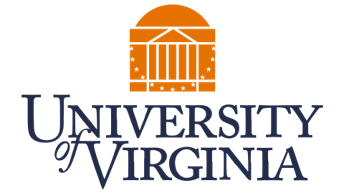 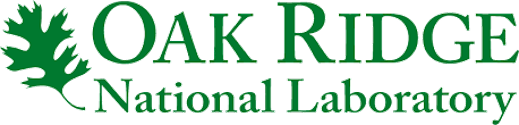 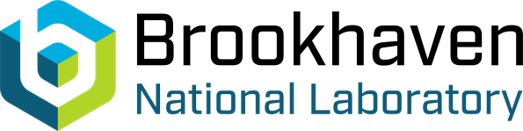 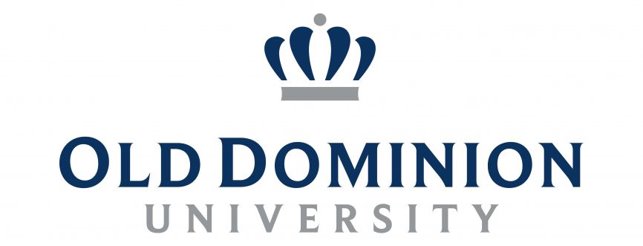 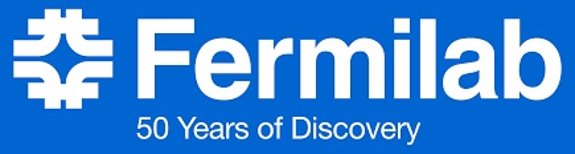 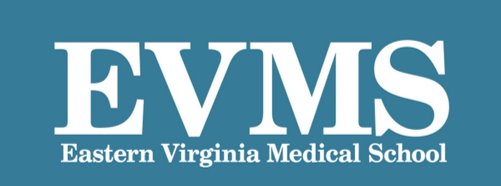 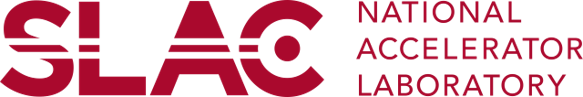 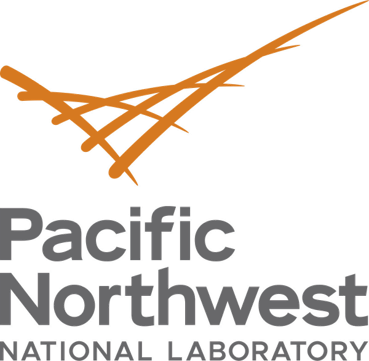 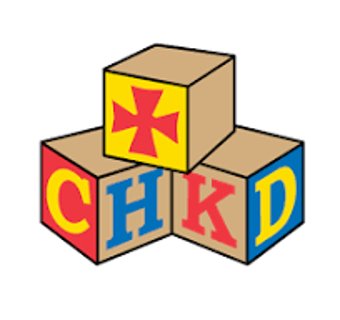 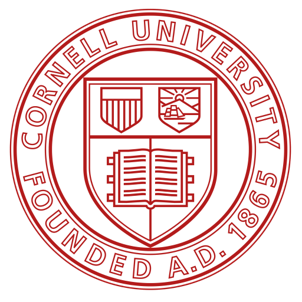 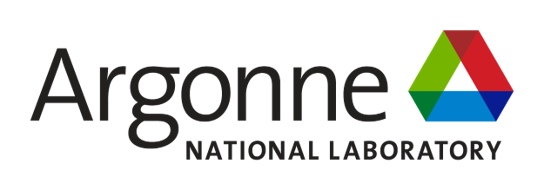 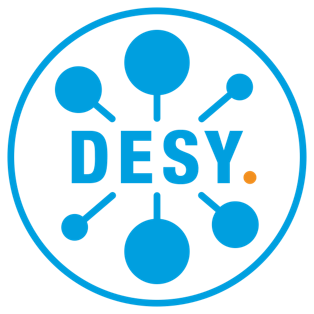 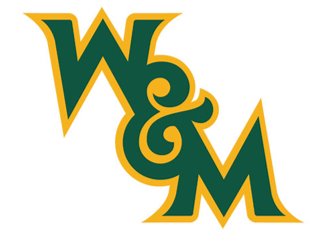 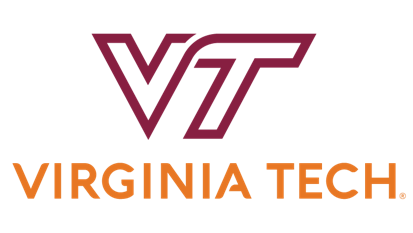 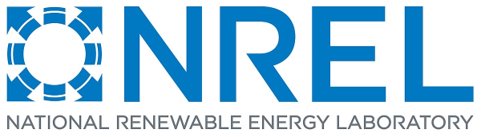 2024 Summer Hall A/C Collaboration Meeting
3
The Jefferson Lab Data Science Pillars
Applications
Nuclear Physics (NP), High Energy Physics (HEP), Advanced Scientific Computing Research (ASCR), Basic Energy Sciences (BES)
Health & Climate
Methods & Algorithms
AI based optimization & Controls
Robustness and Uncertainty Quantification
Generative AI
Scalable AI
Infrastructure
JLab Data Science Composable Workflow
JLab ML & Data Hub
2024 Summer Hall A/C Collaboration Meeting
4
The Jefferson Lab Data Science Pillars
Applications
Nuclear Physics (NP), High Energy Physics (HEP), Advanced Scientific Computing Research (ASCR), Basic Energy Sciences (BES)
Health & Climate
Today's Focus
Methods & Algorithms
AI based optimization & Controls
Robustness and Uncertainty Quantification
Generative AI
Scalable AI
Infrastructure
JLab Data Science Composable Workflow
JLab ML & Data Hub
2024 Summer Hall A/C Collaboration Meeting
5
Uncertainty Quantification
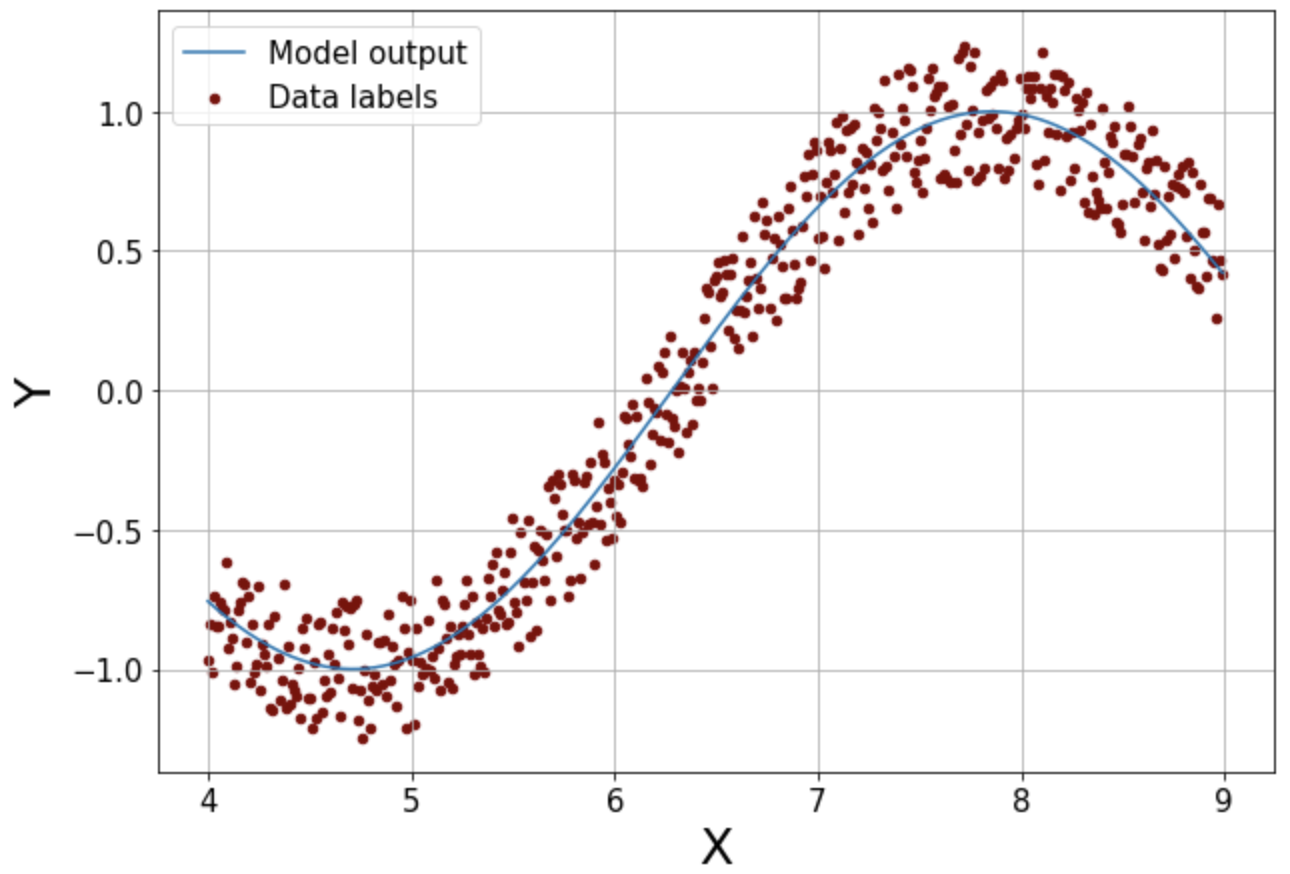 Deep Learning (DL) models are deterministic transformation functions from an input to the output
DL models are very powerful and expressive
It is important to know the confidence associated with each prediction from a DL model for decision making
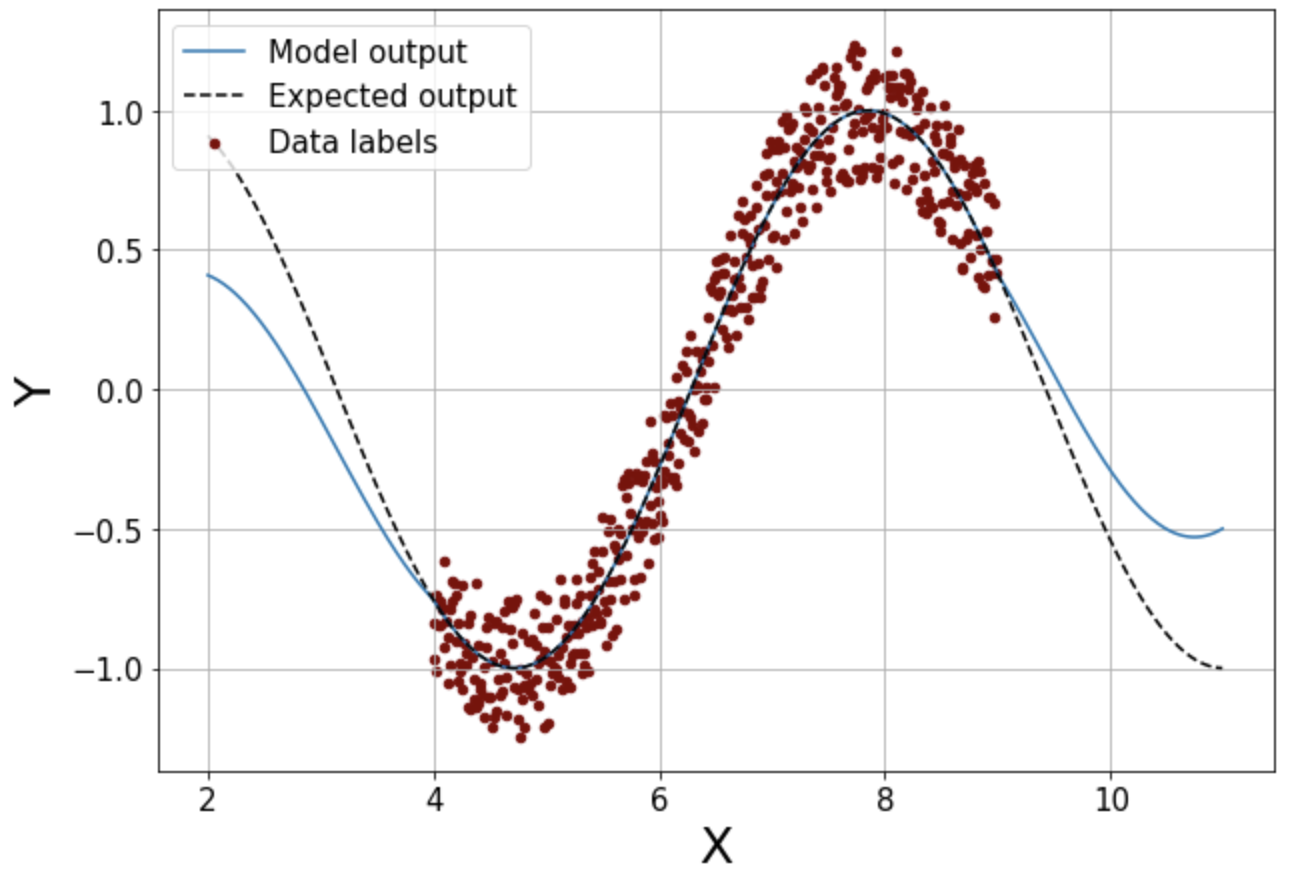 DL model
Input(s)
Output(s)
Aleatoric
Uncertainty Types: Aleatoric vs Epistemic uncertainties
Aleatoric  Data uncertainties
Epistemic  Out of training distribution uncertainty (OOD)
Epistemic
Uncertainty Quantification
A single model, without specific modifications, has no uncertainty!
What is often quoted: mean squared error, confusion matrix,.. ROC-Curve, …
Deduced from data with known truth (or something close to it)
No applicable to single prediction
Example: Mean Squared Error
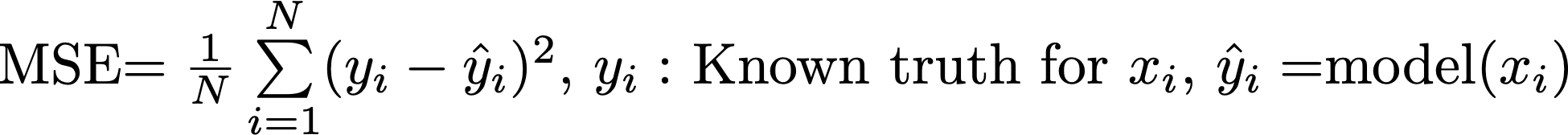 ==> Gives an idea how good / bad the model performs on the entire data set
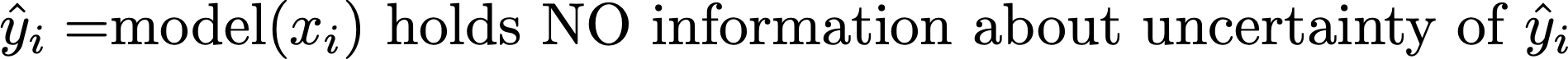 2024 Summer Hall A/C Collaboration Meeting
8
Uncertainty Quantification
A single model, without specific modifications, has no uncertainty!
What is often quoted: mean squared error, confusion matrix,.. ROC-Curve, …
Deduced from data with known truth (or something close to it)
No applicable to single prediction
Common Techniques (just 2 out of many techniques)
1.) Ensemble: M models, independently trained on same data, but different initialization for internal parameters
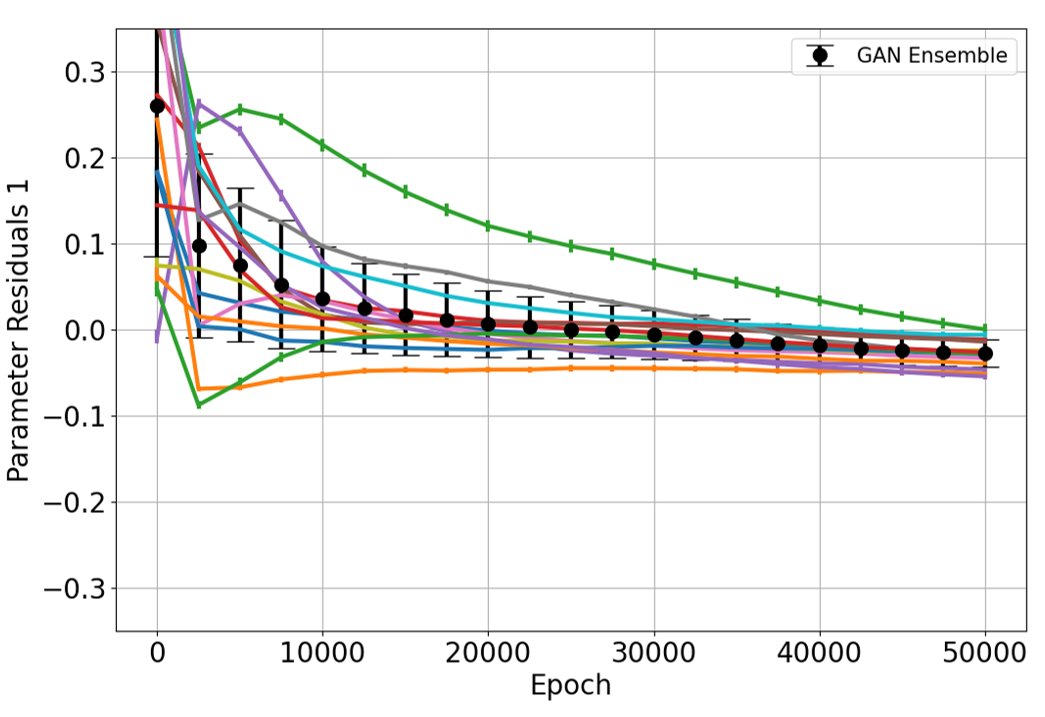 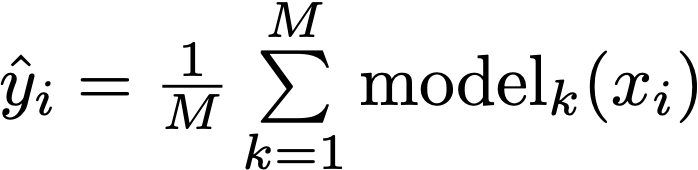 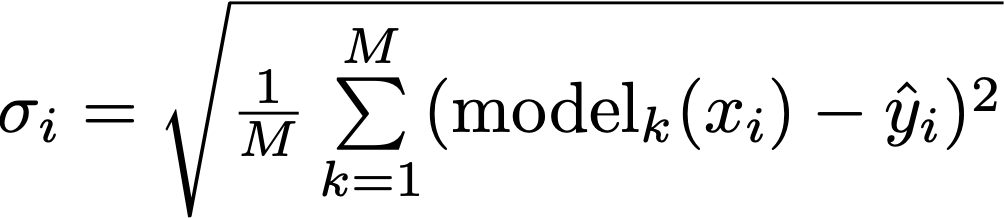 2024 Summer Hall A/C Collaboration Meeting
8
Uncertainty Quantification
A single model, without specific modifications, has no uncertainty!
What is often quoted: mean squared error, confusion matrix,.. ROC-Curve, …
Deduced from data with known truth (or something close to it)
No applicable to single prediction
Common Techniques (just 2 out of many techniques)
2.) Deep Gaussian Process Approximation (DGPA):  Approximate kernel k(x,y) to reduce computational cost. Model directly predicts uncertainty.
Allows to formulate uncertainties
Input Feature Vector
DGPA
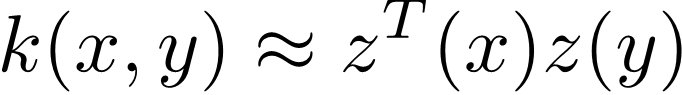 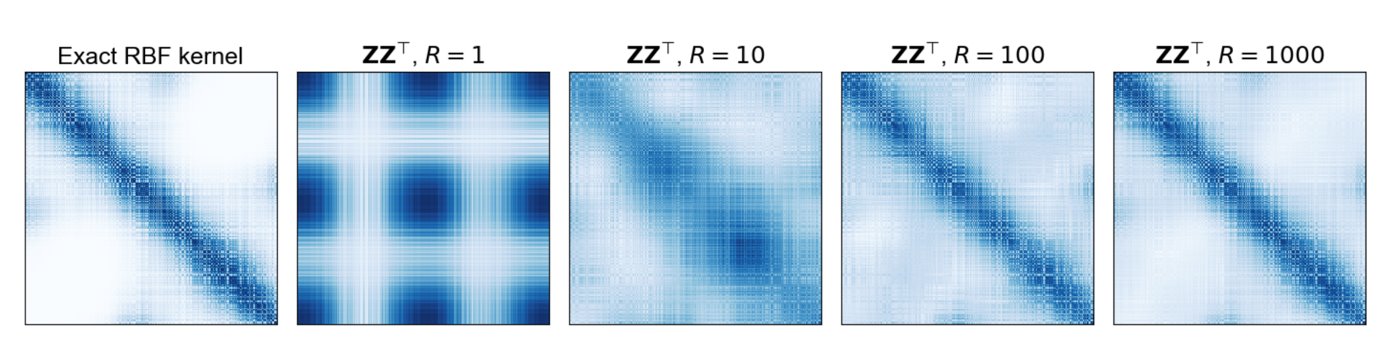 2024 Summer Hall A/C Collaboration Meeting
8
Generative AI in a Nutshell
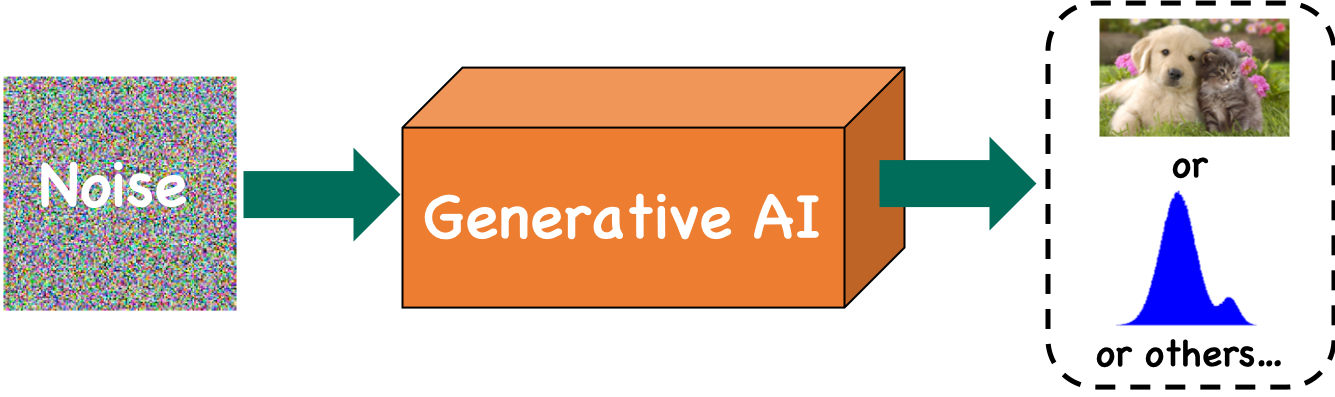 Image Quality &
 Diversity
Anomaly
 Detection
Data
 Generation
Training
 Difficulty
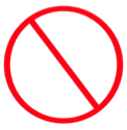 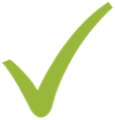 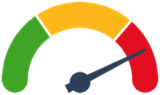 Generative Adversarial 
Network (GAN)
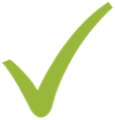 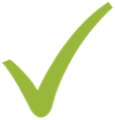 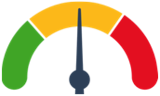 Variational Autoencoder
(VAE)
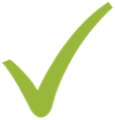 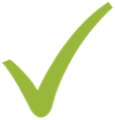 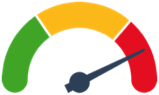 Diffusion Model
CLAS Collaboration Meeting March 2024
11
Generative Adverserial Networks (GANs)
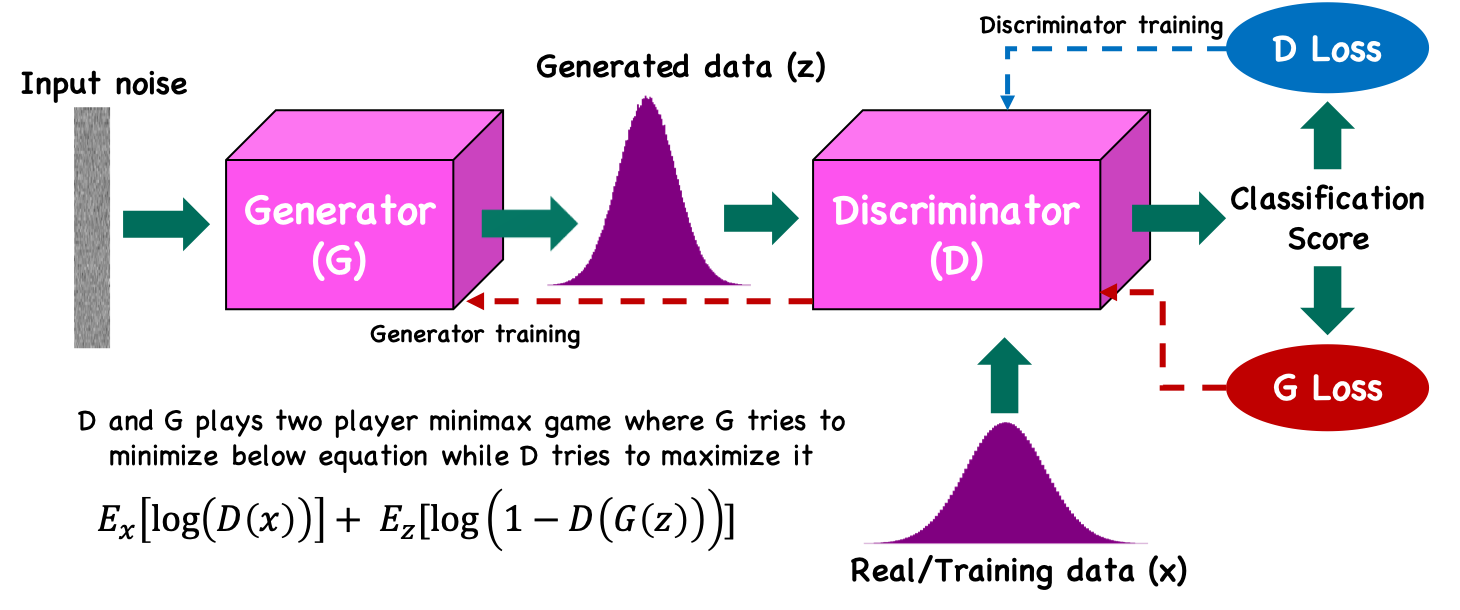 Successfully utilized in multiple projects
Always used in combination with diagnostic tools (e.g. gradient monitor, loss landscape,…)
2024 Summer Hall A/C Collaboration Meeting
12
The Generative Inverse Problem Solver: GIPS
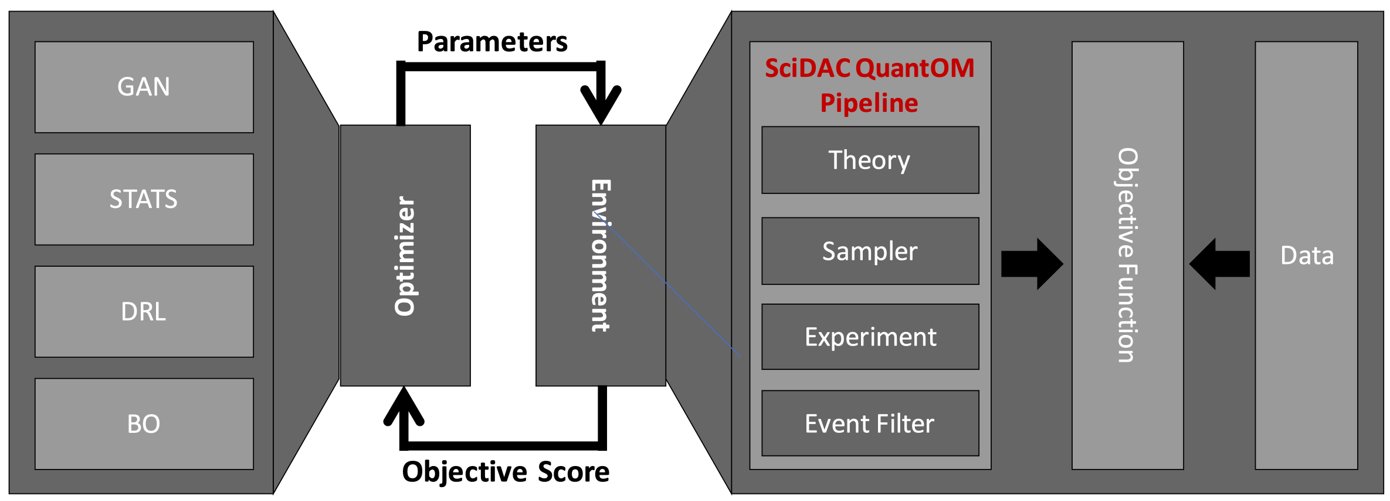 Developed within the SciDAC QuantOM project
Event-level toolkit for deep inelastic scattering data
3D imaging of the proton
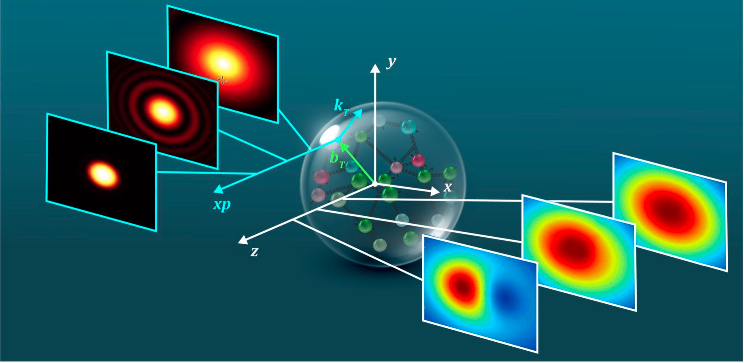 CLAS Collaboration Meeting March 2024
14
The Generative Inverse Problem Solver: GIPS
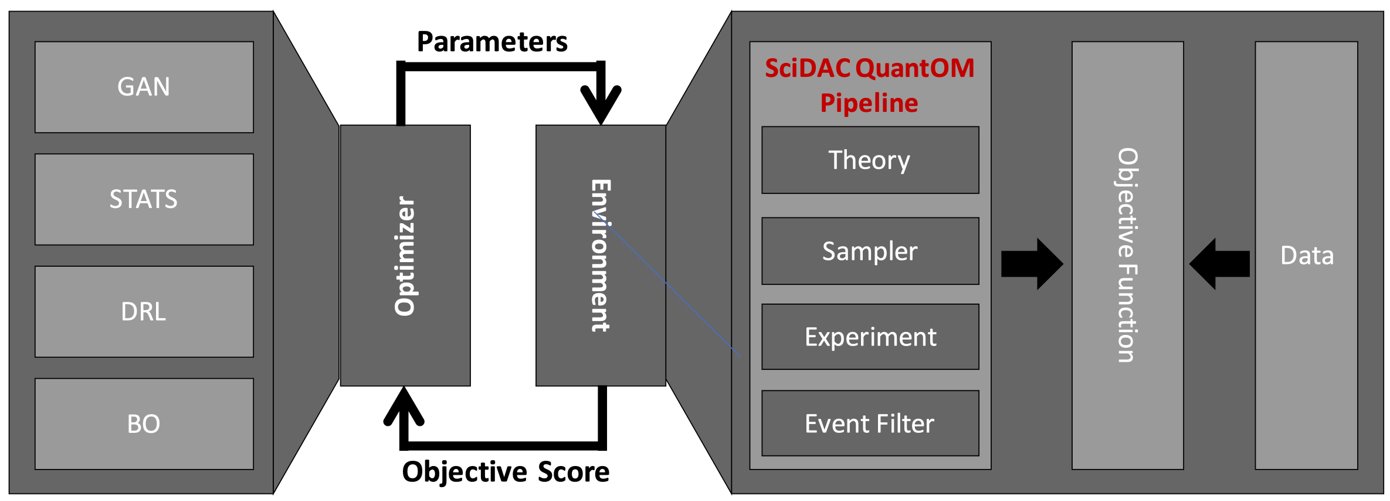 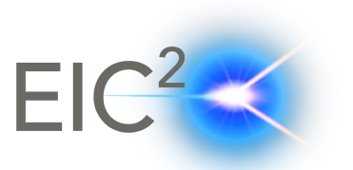 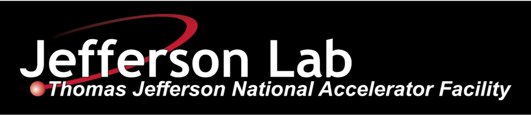 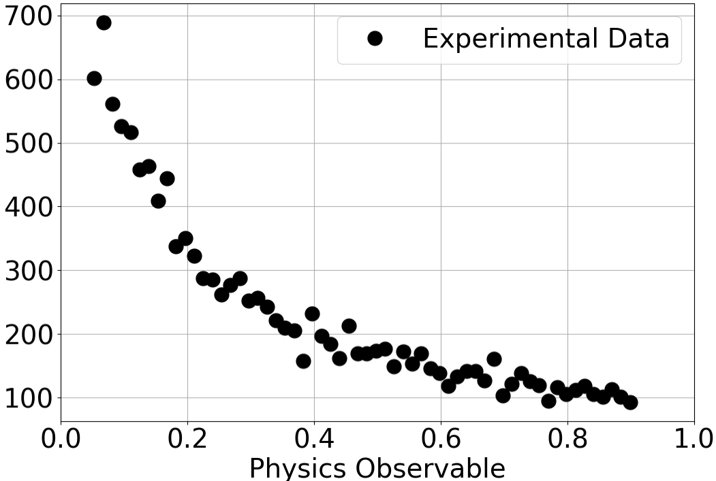 CLAS Collaboration Meeting March 2024
14
The Generative Inverse Problem Solver: GIPS
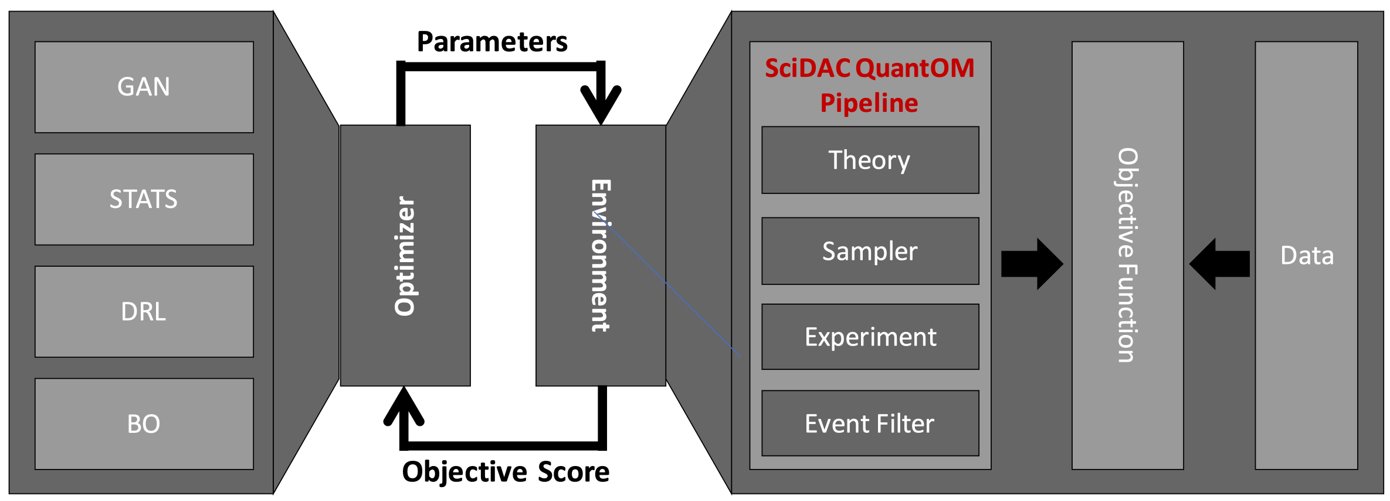 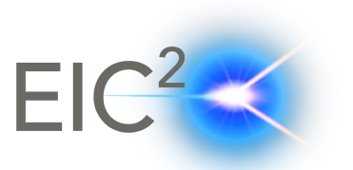 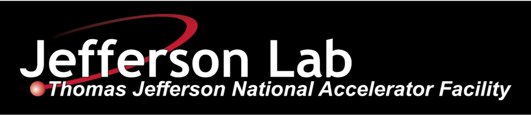 Iteration 0
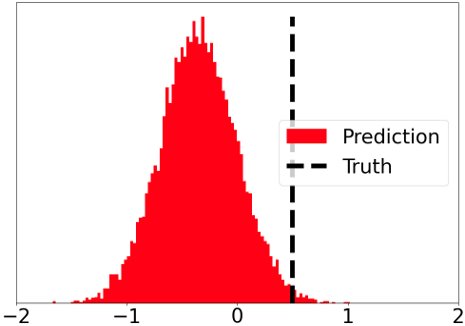 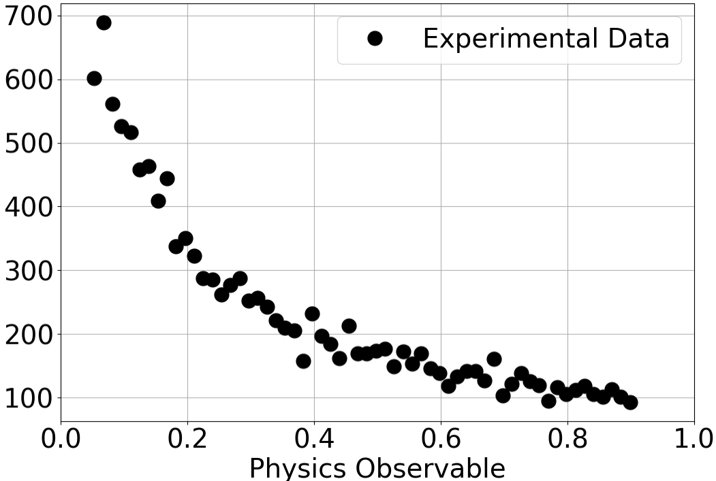 Parameters p
Can not directly compare
CLAS Collaboration Meeting March 2024
14
The Generative Inverse Problem Solver: GIPS
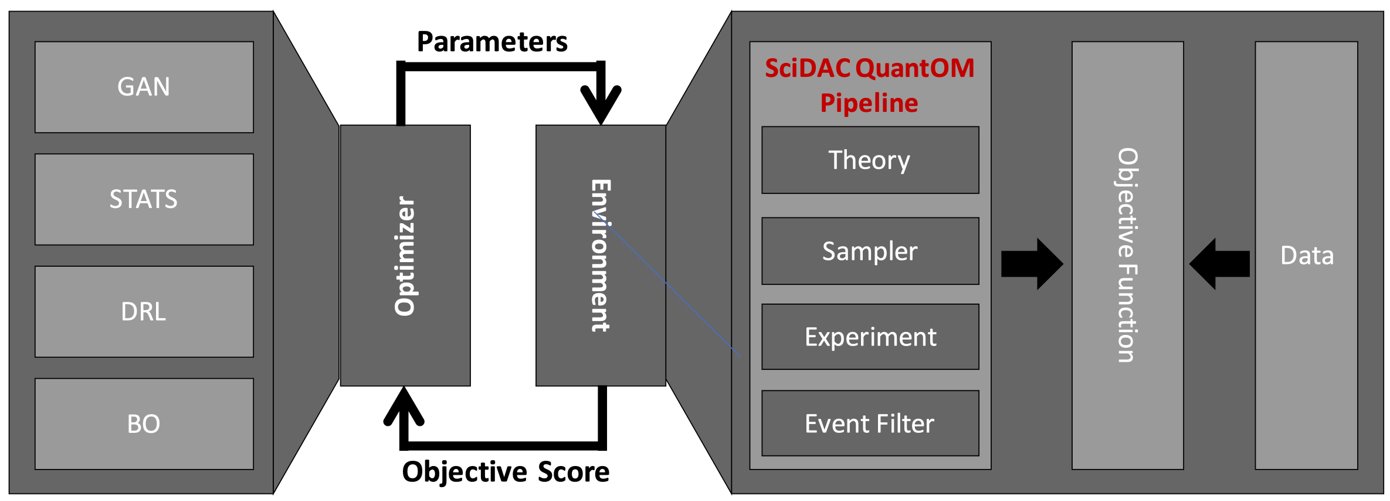 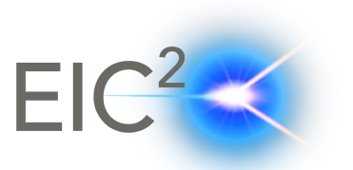 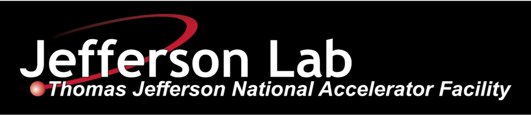 Iteration 0
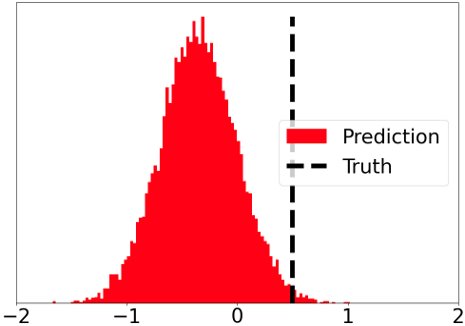 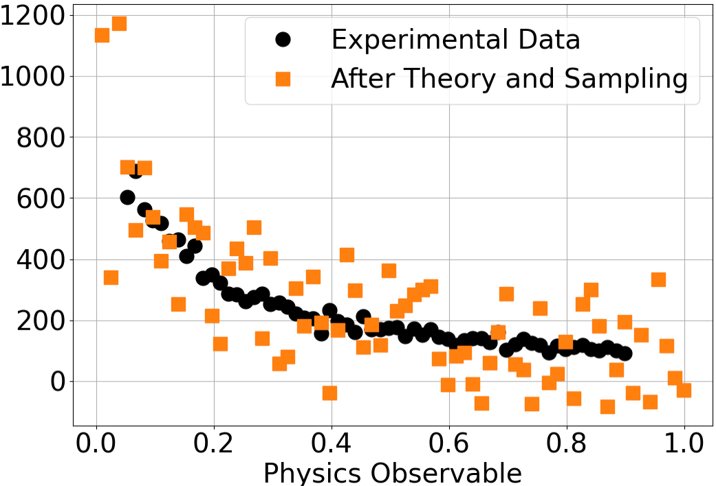 Convert parameters to parton density functions (PDFs)
Include higher order and radiate corrections
Sample events from PDFs (e.g. via MCMC)
Parameters p
CLAS Collaboration Meeting March 2024
14
The Generative Inverse Problem Solver: GIPS
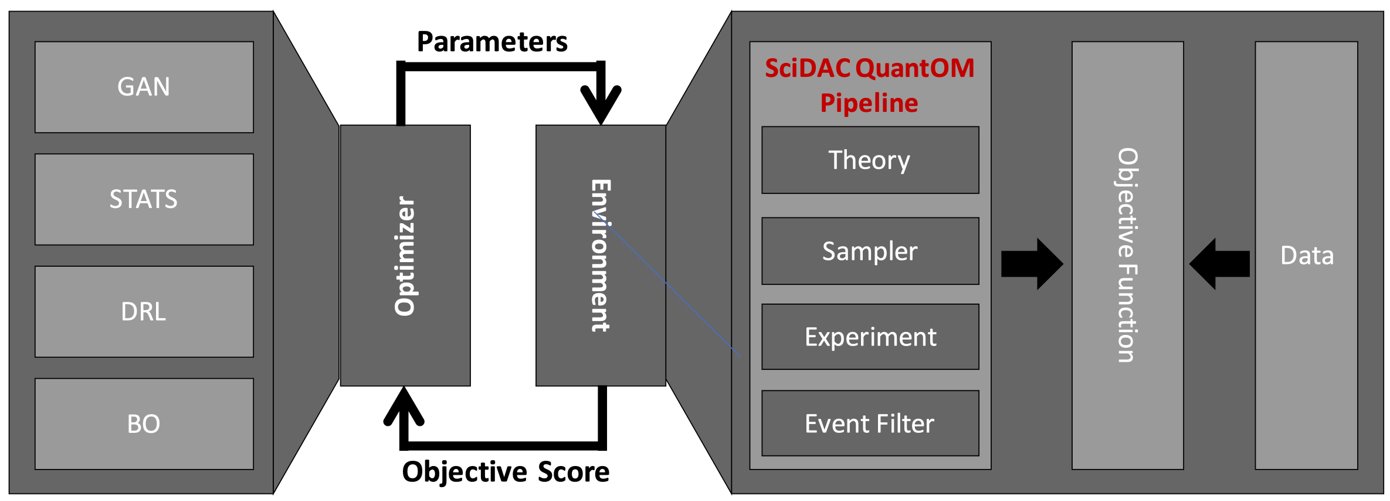 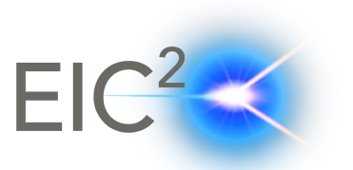 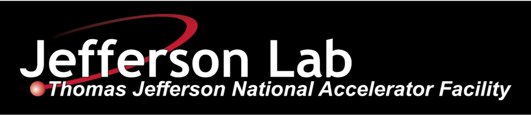 Iteration 0
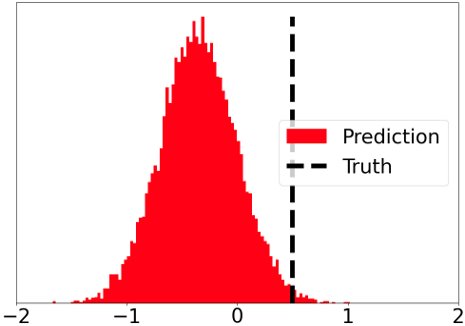 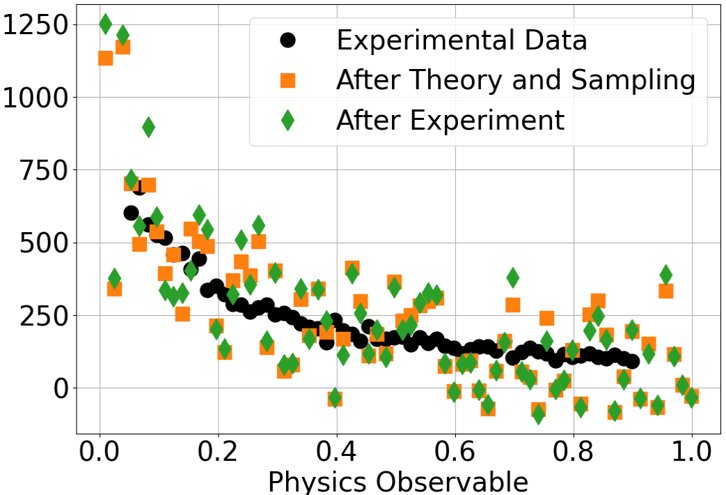 Apply experimental effects (e.g. resolution, acceptance)
Handle background contributions
Use surrogate for detector
Parameters p
CLAS Collaboration Meeting March 2024
14
The Generative Inverse Problem Solver: GIPS
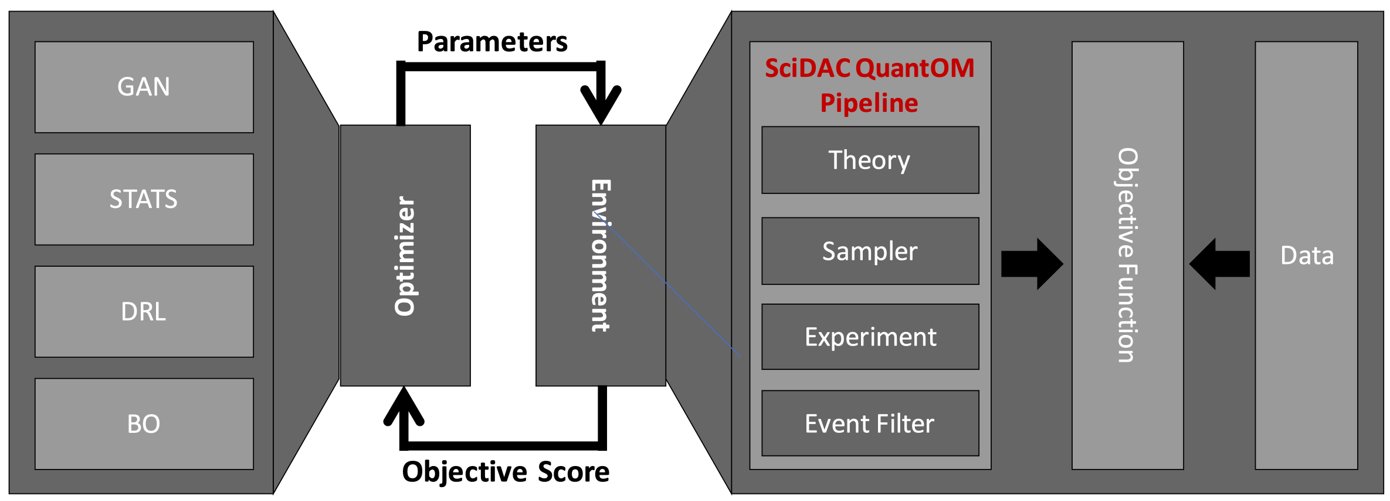 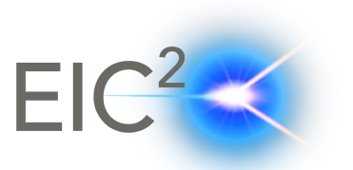 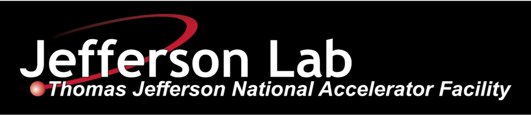 Iteration 0
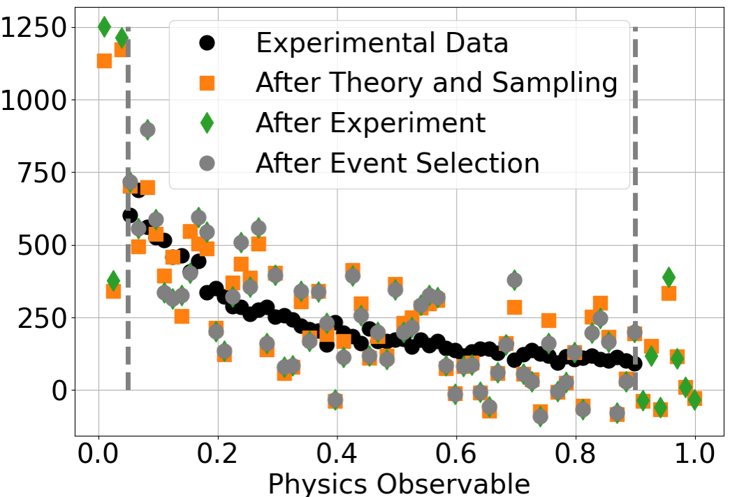 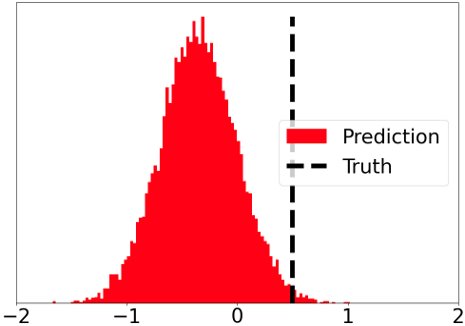 Exclude un-physical data points
Match experimental and synthetic data
Parameters p
CLAS Collaboration Meeting March 2024
14
The Generative Inverse Problem Solver: GIPS
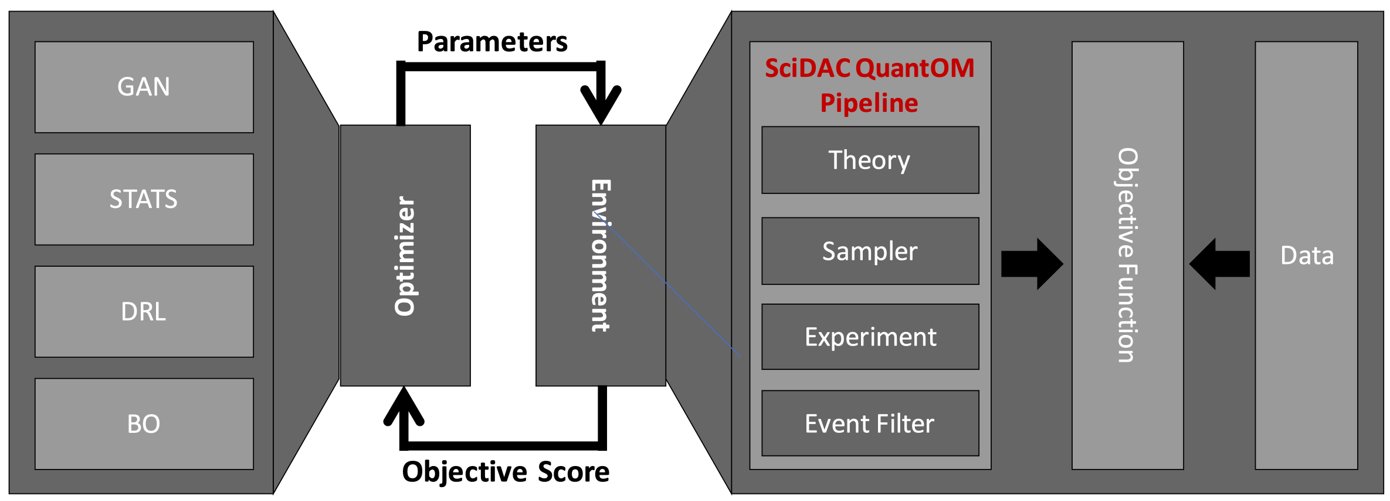 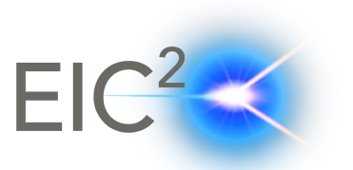 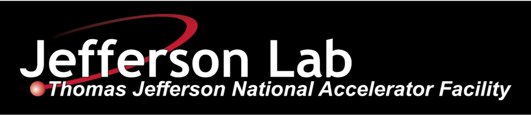 Iteration 100
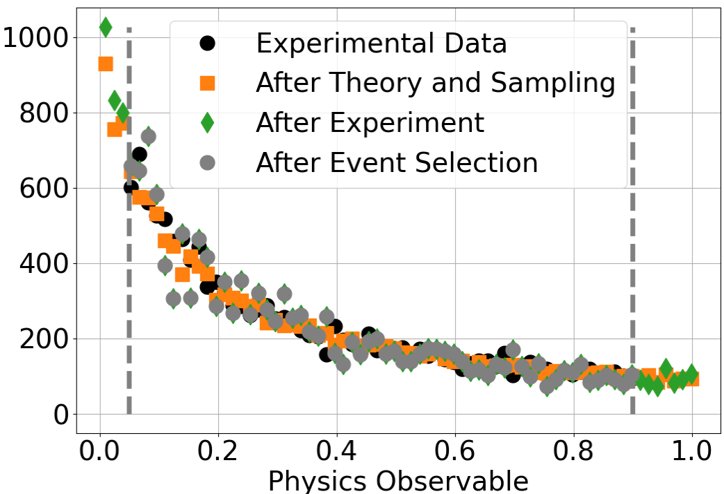 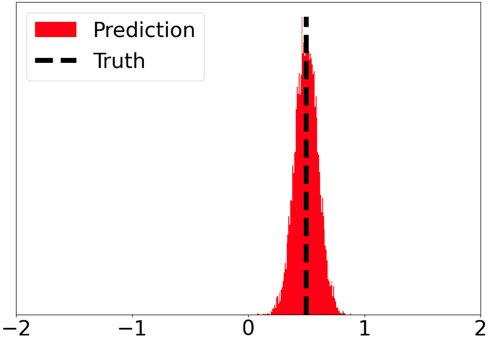 Run workflow iteratively
Use objective score to update optimizer
Parameters p
CLAS Collaboration Meeting March 2024
14
What is a Workflow and why should I use one?
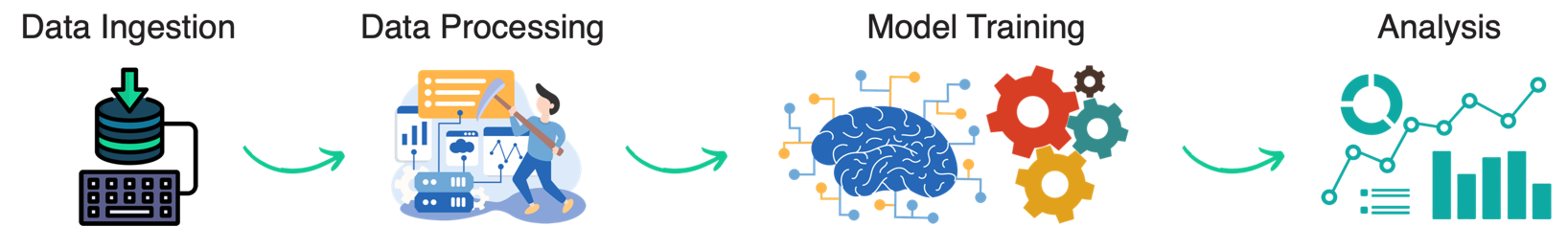 Workflow: Chain of independent modules
Common denominator for every analysis 
Replace / swap out modules, depending on analysis
Key features
Work on modules independently --> Support collaborative efforts
Each module comes with a unit-test --> Easy debugging
Reproducibility and efficiency --> Everything runs from a configuration file
Profit from multiple ML / DL frameworks
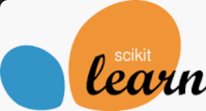 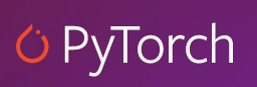 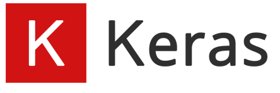 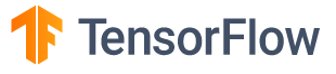 2024 Summer Hall A/C Collaboration Meeting
13
What is Scaling and do I need it?
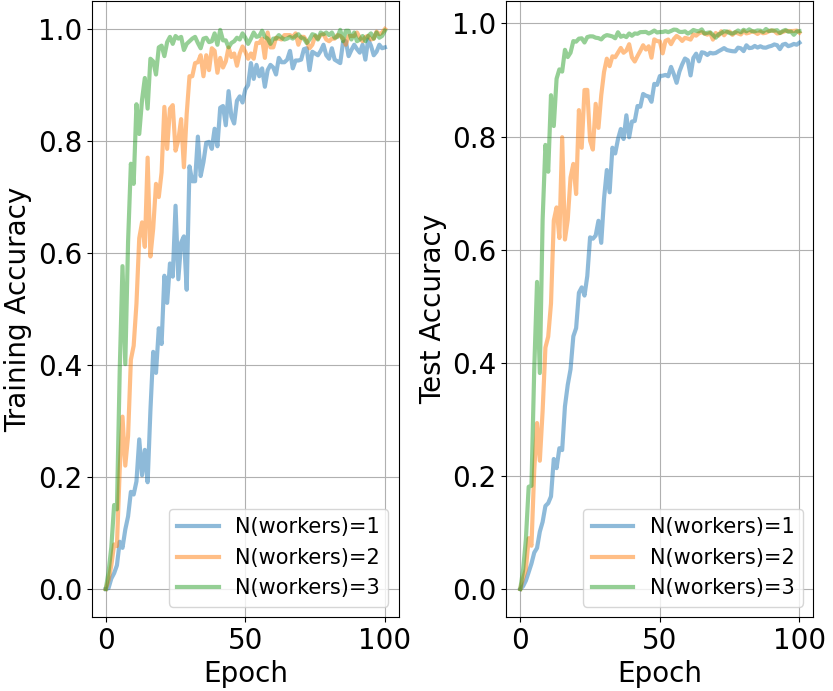 Depending on the model complexity, a single GPU is not suitable for training (Unless you are fine waiting months for your publication results)
To speed up training  time: Run your analysis across multiple GPUs
Scaling: Total training time / Model performance vs. Number of GPUs
Example on the left: MNIST Classifier trained on JLab GPUs, training times nearly identical for all runs
2024 Summer Hall A/C Collaboration Meeting
15
Basic Distributed Training Strategies
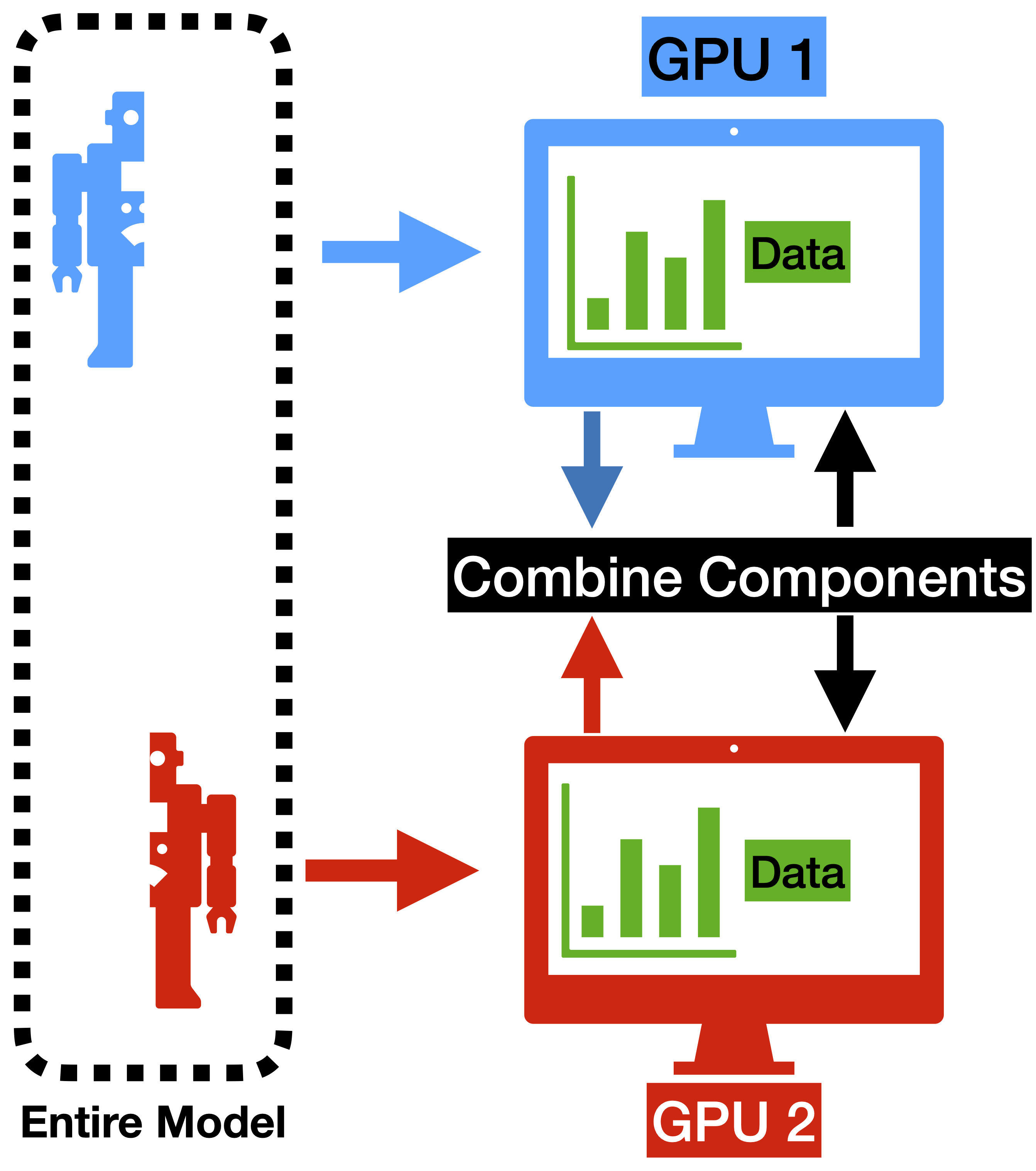 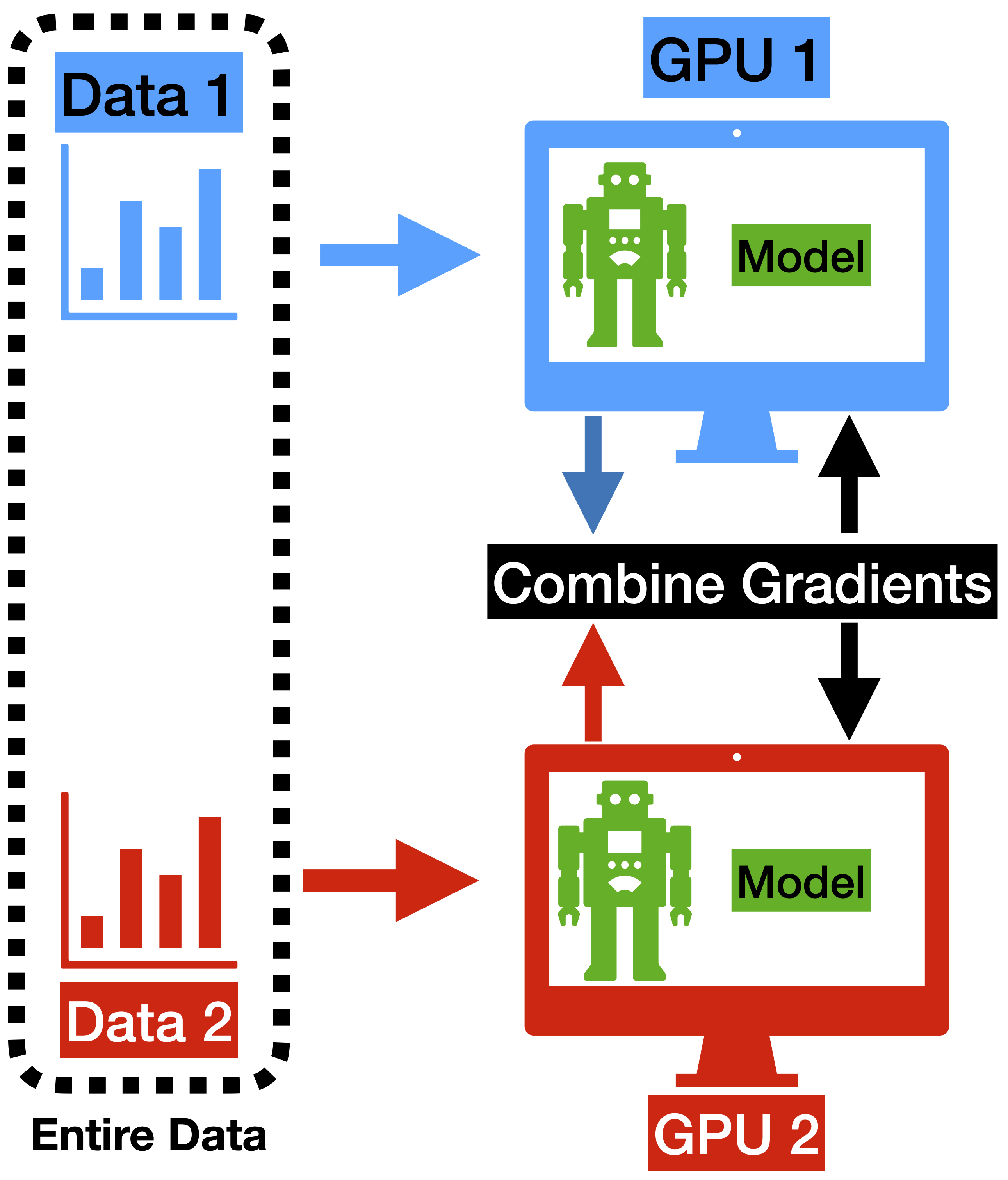 2024 Summer Hall A/C Collaboration Meeting
16
Distributed Training of Machine and Deep Learning Models
Applicability: Can I do it?
Necessity: Do I have to do it?
Plot below is inspired by NeurIPS 2023 conference
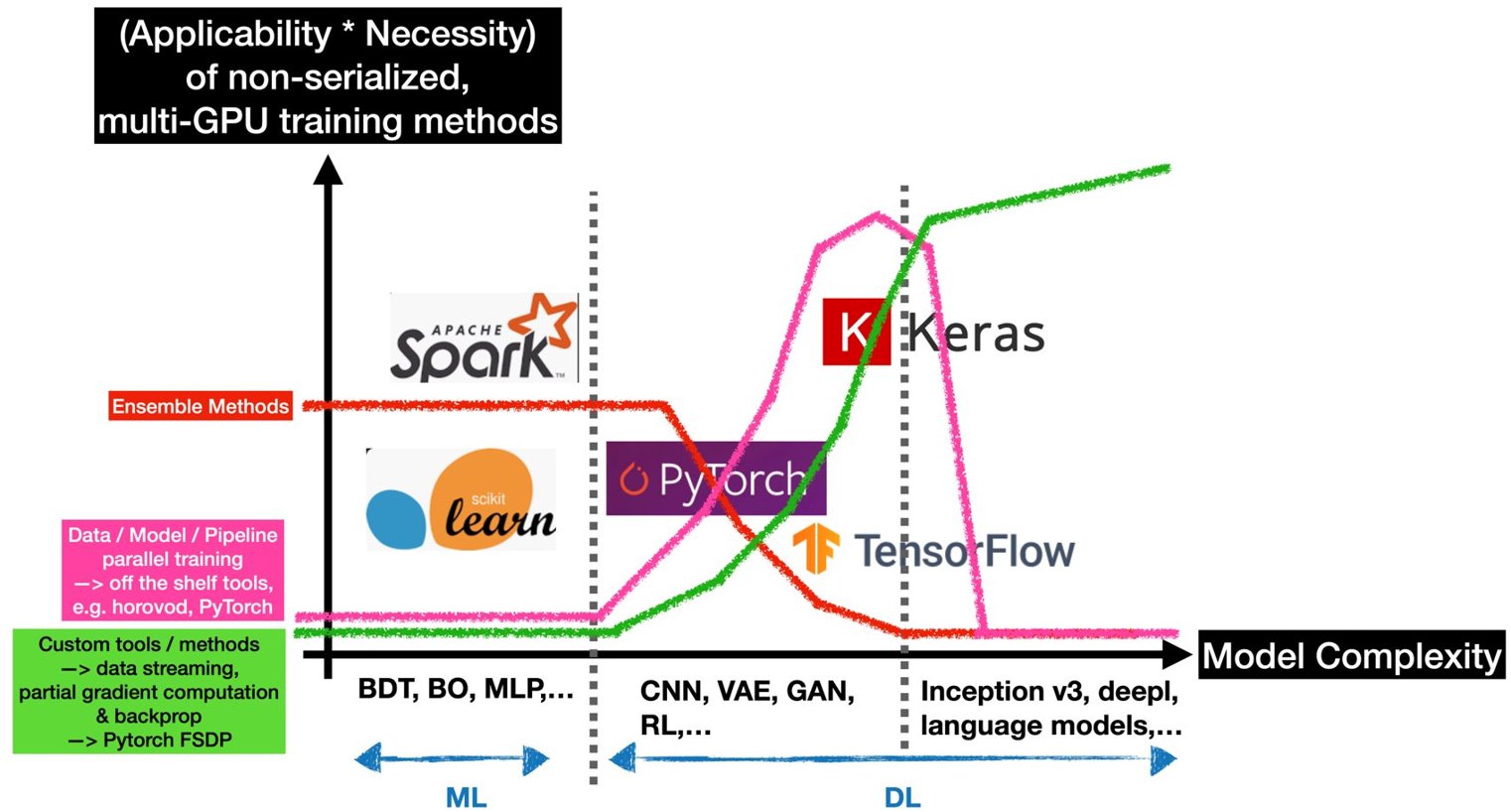 2024 Summer Hall A/C Collaboration Meeting
17
Scaling an entire Workflow
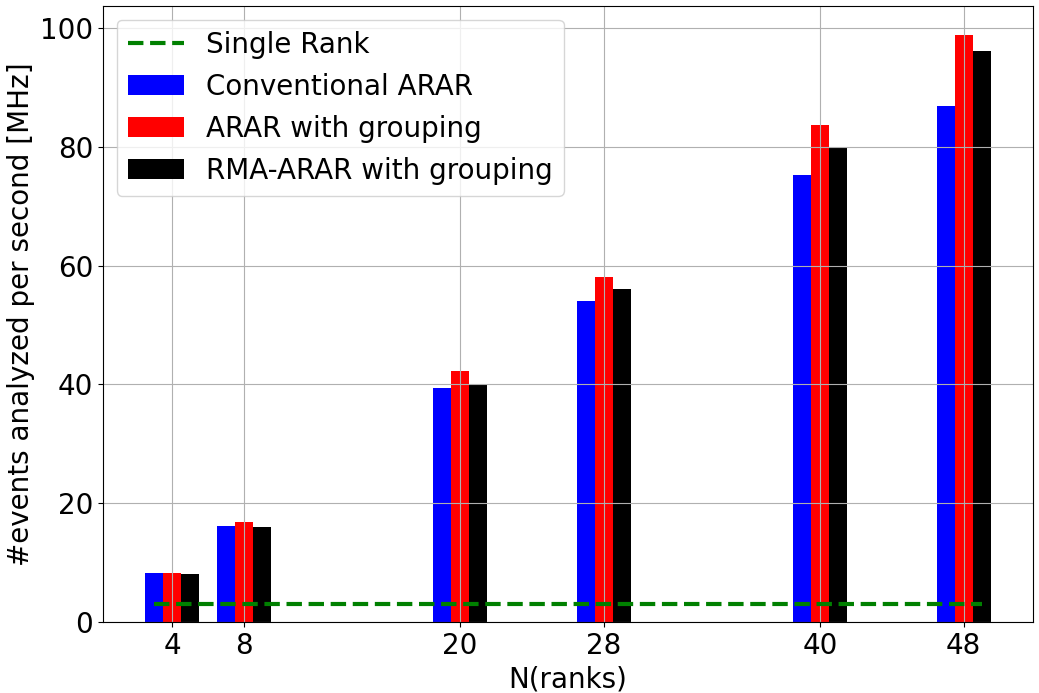 Run QuantOM workflow on Polaris machine @ Argonne
Utilize multiple GPUs to enhance analyzing power
Test different methods for scaling the workflow
Publication of current results in progress
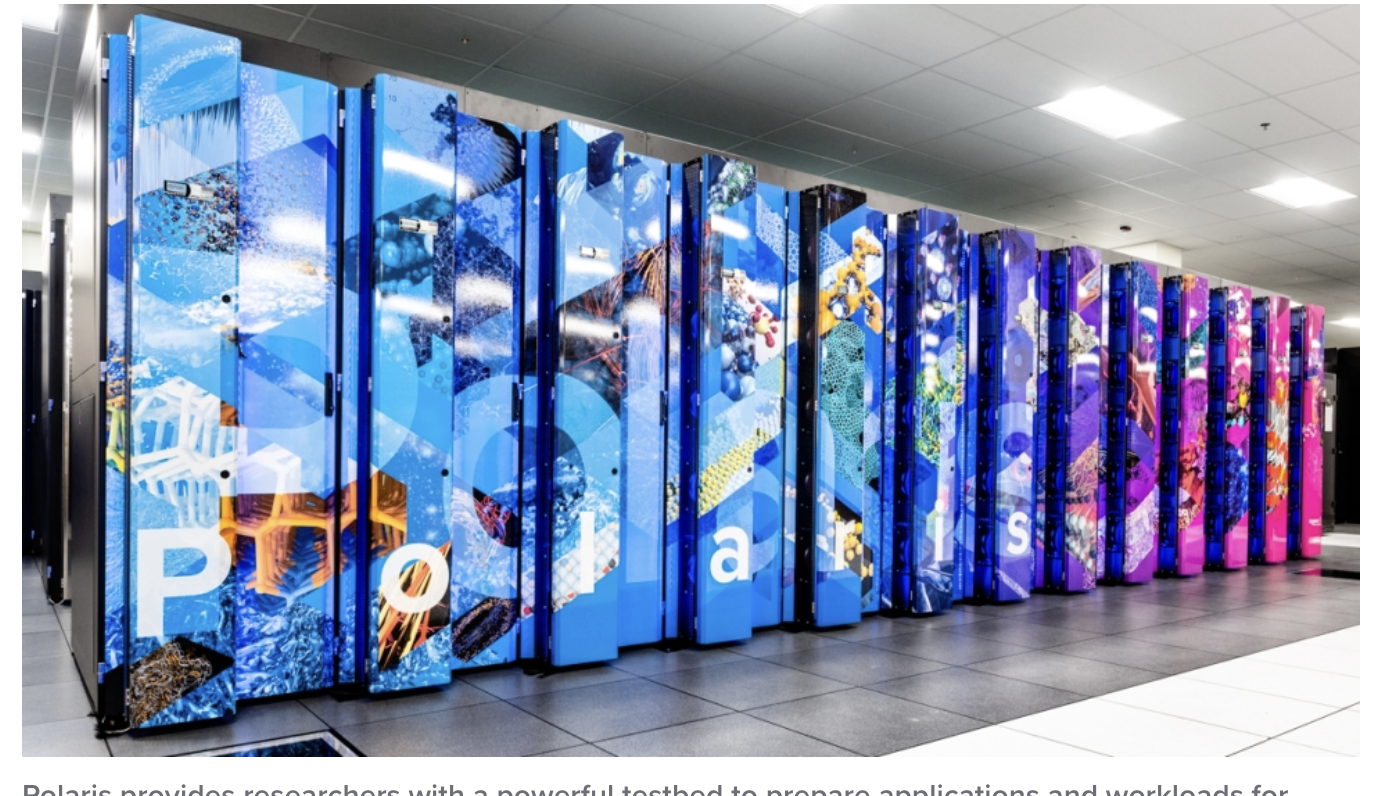 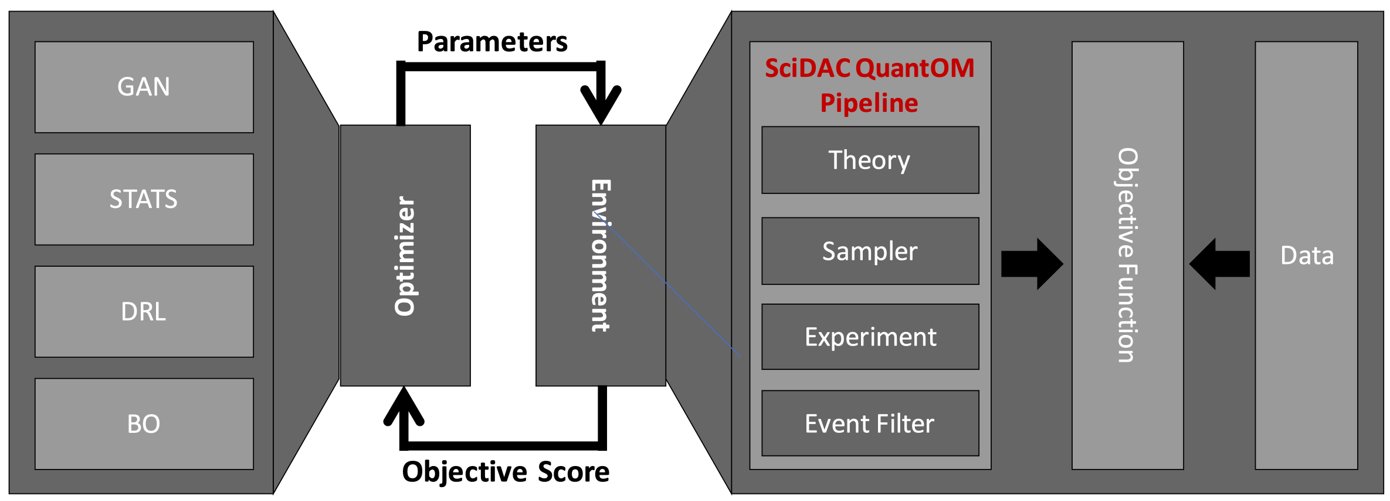 2024 Summer Hall A/C Collaboration Meeting
18
Charged Particle Tracking in Hall D
Graph Neural Network (GNN) process raw detector hits
Observe ~10 speed up compared to conventional method
Deploy model of FPGAs
GNN
Model
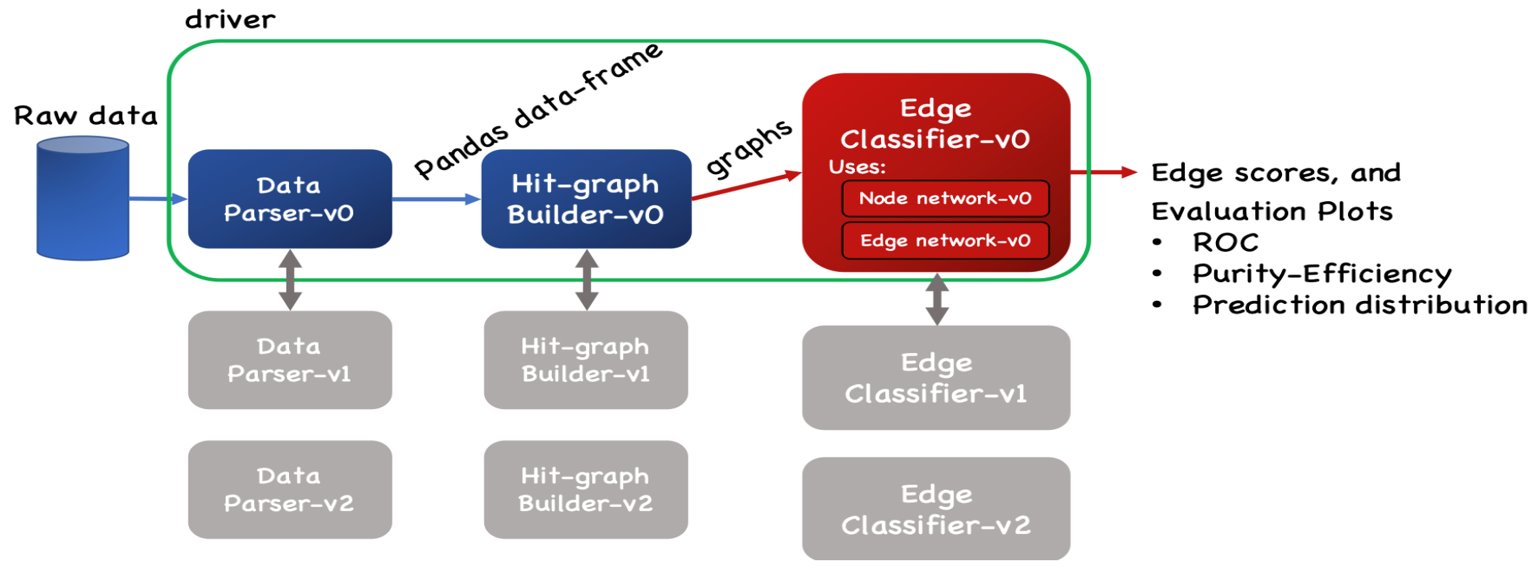 Raw Data (Hits)
Hitgraph
2024 Summer Hall A/C Collaboration Meeting
19
Data Science Workflow Goals
Create a modifiable graph-based workflow driver
Should be easy to write and replicable
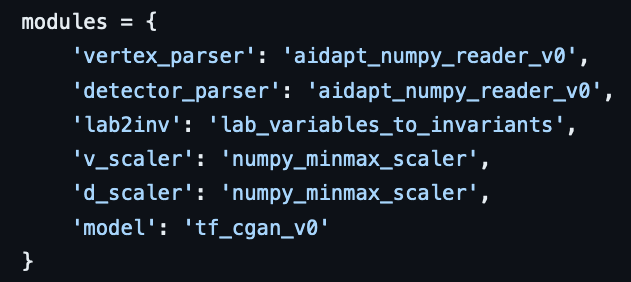 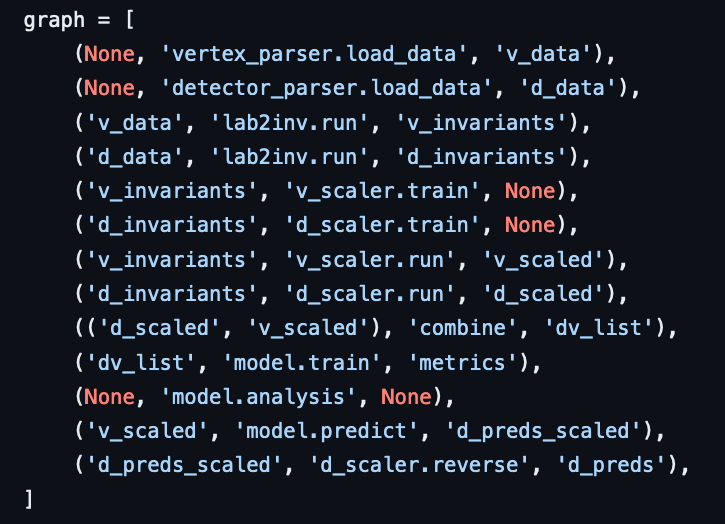 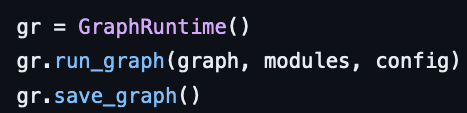 25
Modifying Module Behavior
Modules controlled through a configuration file/interface
CLI tools to be developed
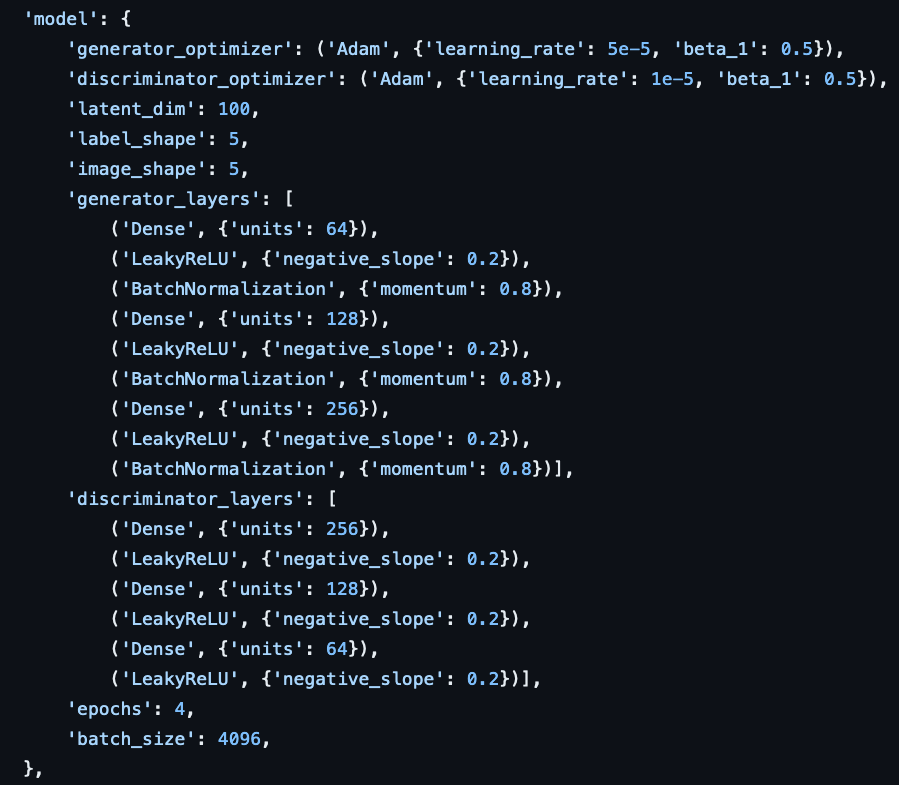 26
Generative Modeling Analysis in Hall B
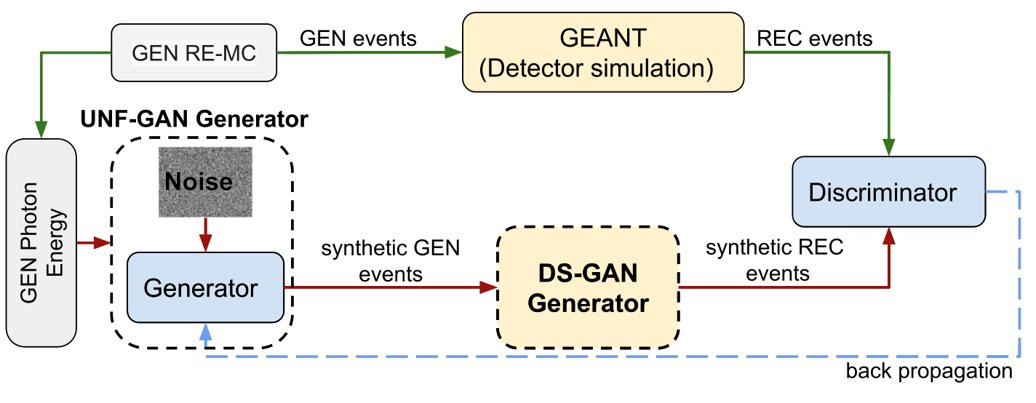 Plot taken from: Clas12 collab., Phys. Rev. D, 108, 094030 (2023)
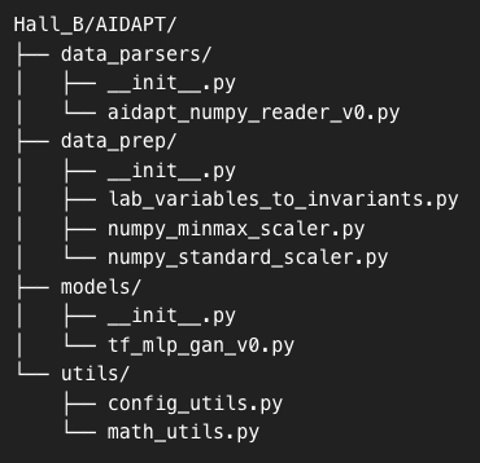 R & D already done by Y. Alanzi et al.
Our contribution(s):
Implement existing code into generic, composable workflow
Add uncertainty quantification for GAN(s)
Provide scaling capability
2024 Summer Hall A/C Collaboration Meeting
20
Let's Collaborate!
Algorithmic Tools & Methods (e.g. uncertainty quantification, hyper parameter tuning,continuois learning...)
Infrastructure for running scalable and robust workflows
Experience and knowledge outside Nuclear Physics
Expert knowledge (e.g. detectors, data formats, analyses,…)
Interesting uses-cases (e.g. event-level fitting, tracking,…)
Existing ML & DL tools
If you have questions, concerns, suggestions, please contact me or Daniel: sgolden@jlab.org or dlersch@jlab.org
2024 Summer Hall A/C Collaboration Meeting
21